PAUTAS EN EL CUIDADO DEL PACIENTE CON ALTERACIÓN EN LA COAGULACIÓN
Dr. Raúl F. Arce Levi
HEMOSTASIA
Sangre: tejido circulante en estado líquido
       
       Hemorragia                       Trombosis
ETAPAS DE LA COAGULACIÓN
VASCULAR: Vasoconstricción y síntesis 
			      endotelial

PLAQUETARIA: adhesión y agregación

FACTORES PLASMÁTICOS: los factores
         		      de la coagulación
HEMOSTASIA NORMAL
Hemostasia primaria: trombo plaquetario
    formado en el sitio de la lesión

 Hemostasia secundaria: acción del
    sistema plasmático de la coagulación
FORMACIÓN DEL TROMBO PLAQUETARIO
PLAQUETAS

  

COLÁGENO		    		     MICROFIBRILLAS 
    				    		  						                    SUBENDOTELIALES


			ADHESIÓN


			LIBERACIÓN


			AGREGACIÓN
COAGULACIÓN
S. Activa				                                        T. Tisular   
                
                      Vía Intrínseca				                                  V. Extrínseca
	        
	             XII
	         
	                     XI			                     							     		          VII                                                                                         
	                               IX
 		                 VIII                      
				   VIA
				COMÚN
					    
				     X
				     V
			                 PROTROMBINA

				      I
FIBRINA
PRUEBAS DE COAGULACIÓN
VASCULAR: Vasoconstricción y resistencia 
  		       vascular

PLAQUETARIA: número, adhesión y 
                                   agregación
			
 PLASMÁTICOS: los factores de coagulación
HEMOSTASIA PRIMARIA
T.  de sangría
 Recuento de plaquetas
 Adhesividad plaquetaria
 Agregación plaquetaria
 Prueba del lazo
FASE  PLASMÁTICA
TP
TTPA
TC
FIBRINÓGENO
DIMERO-d
FACTORES: VIII - IX
SÍNDROMES        HEMORRAGÍPAROS
Hemorragia: es la presencia anormal de sangre, en 
   cantidad macroscópica, fuera del árbol circulatorio

Diátesis hemorrágica: es la predisposición al sangrado,
   a veces fácil e incluso espontáneo, en diferentes sitios 
   del organismo, de forma simultánea o consecutiva en 
   el tiempo
HEMORRAGIA CUTÁNEO MUCOSA
Petequias: pequeñas manchas de color rojo 
   púrpura, con un diámetro menor  a 1 cm. Vitro 
   presión negativa
Equimosis: manchas inicialmente de color rojo
   púrpura, con un diámetro mayor de 1 cm. Vitro
   presión negativa
Eritema: lesiones rojizas (enrojecimiento) de la piel, 
   de diferentes tamaños, con vitro presión positiva
HEMORRAGIA CUTÁNEO MUCOSA
Hematomas: derrame sanguíneo subcutáneo o en 
   membranas mucosas que infiltran el tejido blando
Hematoma subcutáneo
Hematoma intramuscular
Epistaxis  - Gingivorragia
Hemartrosis: derrame sanguíneo intra articular
Hematuria: derrame sanguíneo por  la orina
Hematemesis – Melena: sangrado del T. digestivo
PETEQUIAS
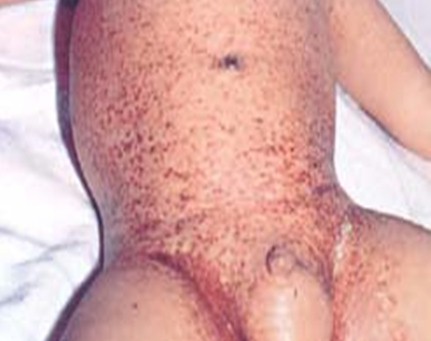 PETEQUIAS
PETEQUIAS
PETEQUIAS
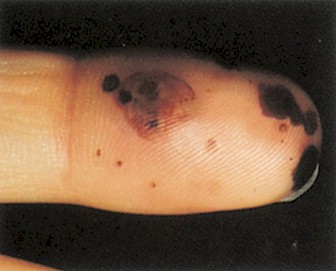 EQUIMOSIS
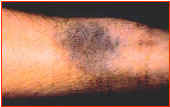 EQUIMOSIS
EQUIMOSIS
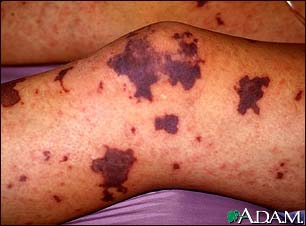 EQUIMOSIS
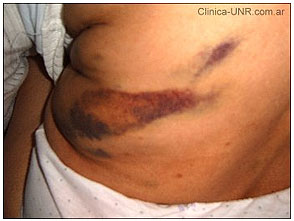 EQUIMOSIS
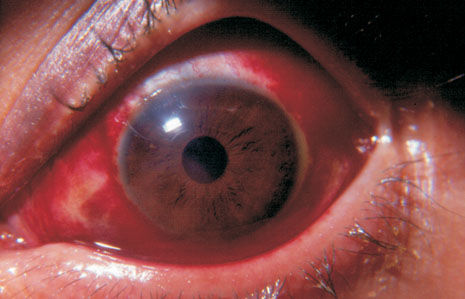 HEMATOMA
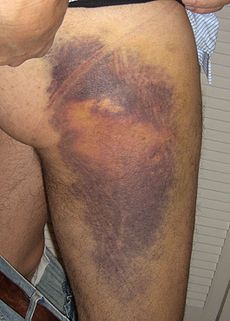 HEMATOMA
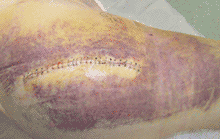 HEMARTROSIS
HEMARTROSIS
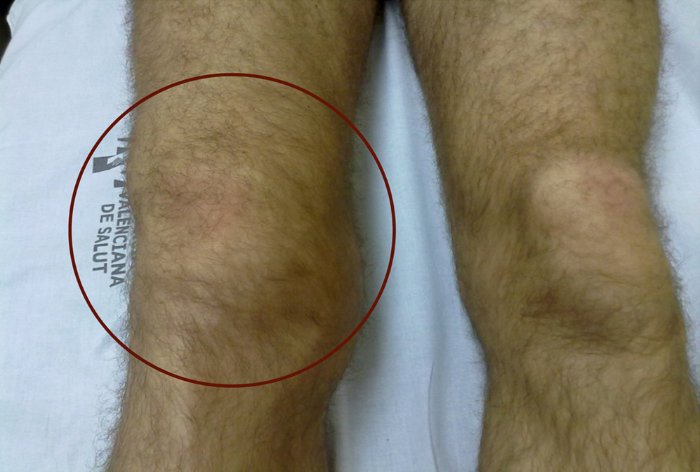 PURPURA VASCULAR
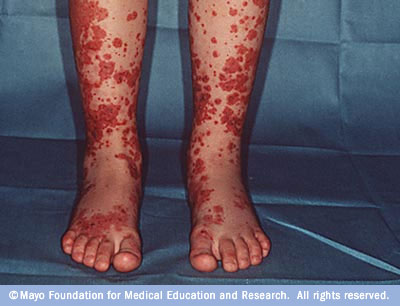 PURPURA  VASCULAR
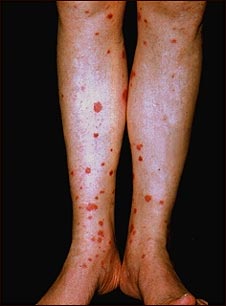 PURPURA  VASCULAR
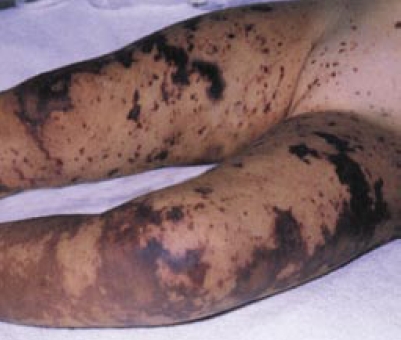 DROGAS ANTITROMBÓTICAS
Inhibición de la función plaquetaria:
Antiagregantes plaquetarios
Enlentecimiento del proceso de coagulación:
Drogas anticoagulantes
Induciendo la lisis del trombo ya formado:
Drogas trombolíticas
ANTIAGREGANTES   PLAQUETARIOS
Fármaco               Duración del efecto          Prolongación 			     tras suspensión 	            del TS
Aspirina	       5 a 7 días		     	    Sí
Ticlopidina		96 horas		     	    Sí
Clopidogrel		7 días		    	    Sí
Dipiridamol		24 horas		     	   No
Abciximab	       24-48 horas		    	    Sí
ANTICOAGULANTES
Potenciación de la antitrombina: heparinas

Interferencia en la síntesis de la serinproteasas vitamina K dependientes: anticoagulantes orales
HEPARINA
H.B.P.M.:
 Menor sangrado
 Escasa trombocitopenia
 Vida media más larga
 No necesita monitoreo

Aplicación SC una a dos veces por día
Heparina sódica:  
 Mayor riesgo de sangrado
 Controles periódicos
 Trombocitopenia
 Control con TTPA o 
    TT
Uso EV
HEPARINA  NO FRACCIONADA
Heparina sódica
 Vía endovenosa (SC?)
 En solución salina, por bomba de infusión
 Muestras de sangre del lado contrario a la infusión
 No interrumpir la infusión sin orden médica
 Si el paciente va ser sometido a procedimientos, suspender la
    infusión 6 horas antes
 Evitar terapia respiratoria con ejercicios de percusión o
    vibración
Cambiar loa solución con heparina cada 6 horas para evitar su
    inactivación
No inyecciones IM
HEPARINA DE BAJO PESO MOLECULAR
Enoxaparina: jeringas pre llenadas de 20 mg,
   40 mg, 60 mg y 80 mg
Nadroparina:  jeringa pre llenada 20 mg,
   30 mg, 40 mg y 60 mg
Dalteparina sódica
H B P M Aplicación
Lavado de manos
 Paciente en posición cómoda. Si es posible enseñe la técnica de
    aplicación
 No elimine la burbuja de aire de la jeringa pre  llena
 Verifique la dosis antes de administrar el medicamento
  Selecciones el sitio de aplicación (Tejido subcutáneo)
  Rote diariamente el sitio de aplicación
  Introduzca la aguja en forma perpendicular en el espesor del
     pliegue subcutáneo
 No realice masaje
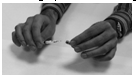 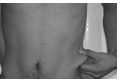 Quitar el capuchón de protección.
 No purgar las jeringas pre llenadas, 
 pues vienen listas para usar.
Siempre se debe aplicar la inyección con el paciente acostado
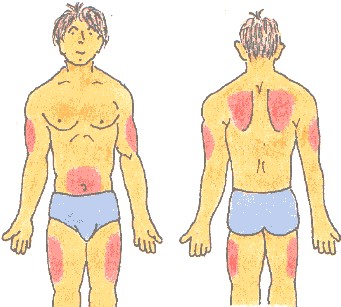 El lugar ideal de la inyección es el tejido celular subcutáneo de la cintura abdominal antero lateral y postero lateral.Alternar el lado derecho y el izquierdo.
.
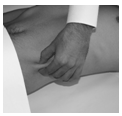 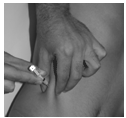 Introducir la aguja verticalmente en todo su largo, sobre el espesor de pliegue cutáneo.
Tomar un pliegue cutáneo entre el pulgar y el índice.
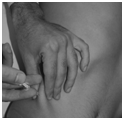 Mantener el pliegue cutáneo durante toda la aplicación.Inyectar lentamente sin soltarlo.
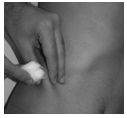 No frotar el sitio de la inyección
ANTICOAGULANTES ORALES
Interfieren en forma competitiva con la vitamina K
Interfieren  la  síntesis  normal  de  los factores  vitamino  k  dependientes, ya sean   procoagulantes   (II, VII, IX y X)   o anticoagulantes  (proteínas C y S)
Cruzan  la barrera placentaria
Se excreta por la leche
Administración vía oral y dosis única diaria
ANTICOAGULANTES ORALES
Inicio	                 Duración
				         Acción (hs)	 de la Acción (d)

       FENCOPRUMAN         48 - 72		        7 - 14

      ACENOCUMAROL	36 - 48		      1 - 1 1/2

      WARFARINA	            36 - 72		         4 - 5
ANTICOAGULANTES ORALES
Valorar coagulación previa
 Administración diaria a la misma hora
 Controles de laboratorio diario hasta regular
    dosis
 Si ocurre un error en la administración informe al 
    médico sin tomar otras medidas
 En caso de procedimientos programados, suspender
    la medicación 2 a 4 días previos
 No aplicar inyecciones IM
HEMOFILIA
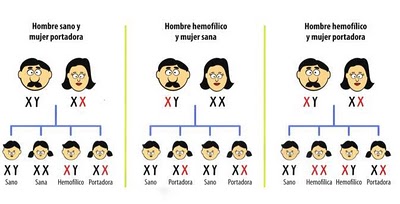 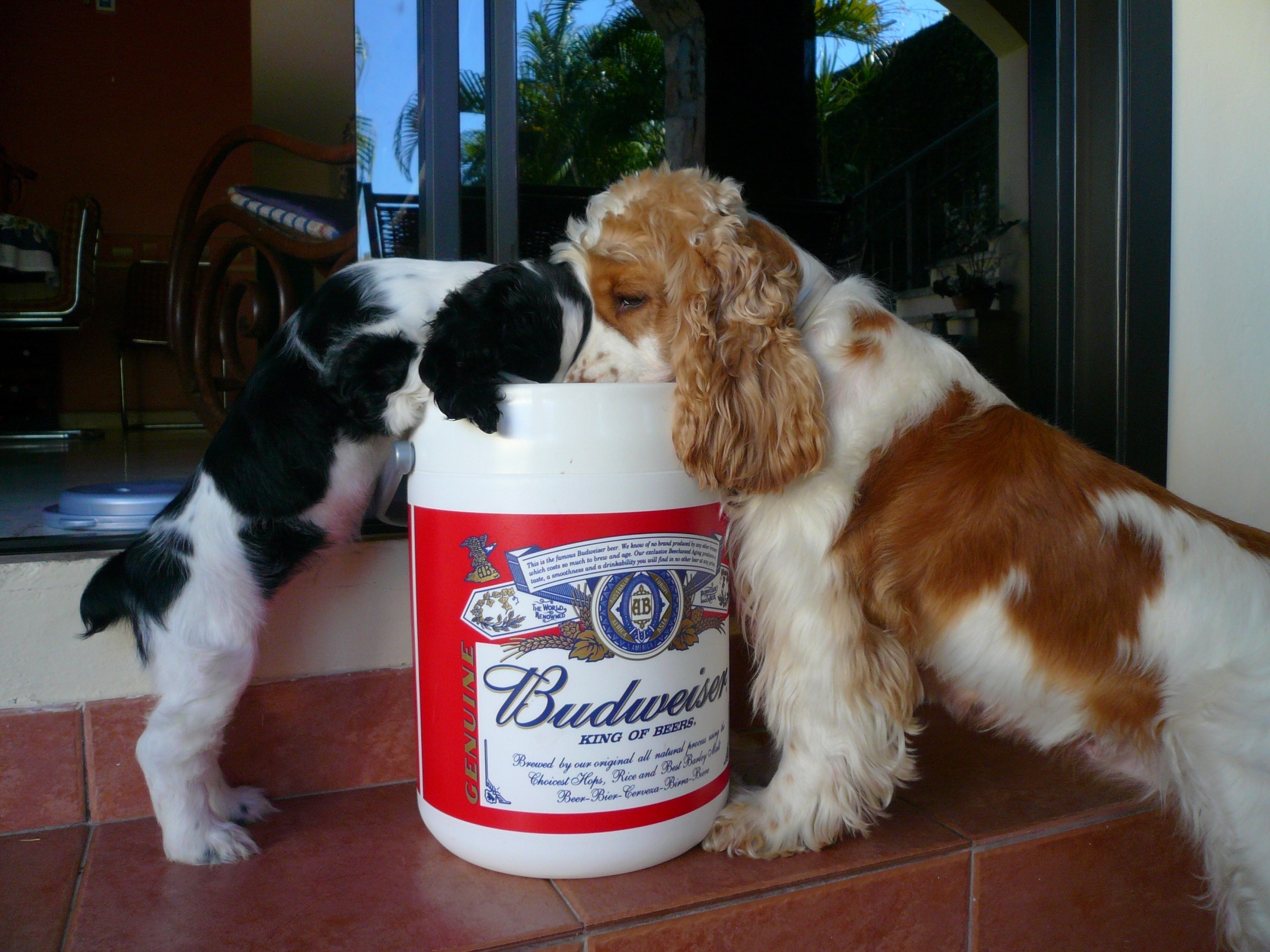 Muchas gracias